Læringsark
RUH ID: 28517
Utvidet informasjon og bilder
RUH ID: 28517
Nettstasjonene er av typen Magnum 400 og er på høyspentsiden i ENS12760 utstyrt med ABB safering anlegg - 3 celler /2K + T. Trafo: 24kv /415V 1600Kva, Lavspentfordeling: ABB tavle 415v TN-C inndelt med 2 stk. effektbrytere ABB Tmax 1600. Nettstasjonene var satt opp for å forsyne 2 leverandører av elbillading.
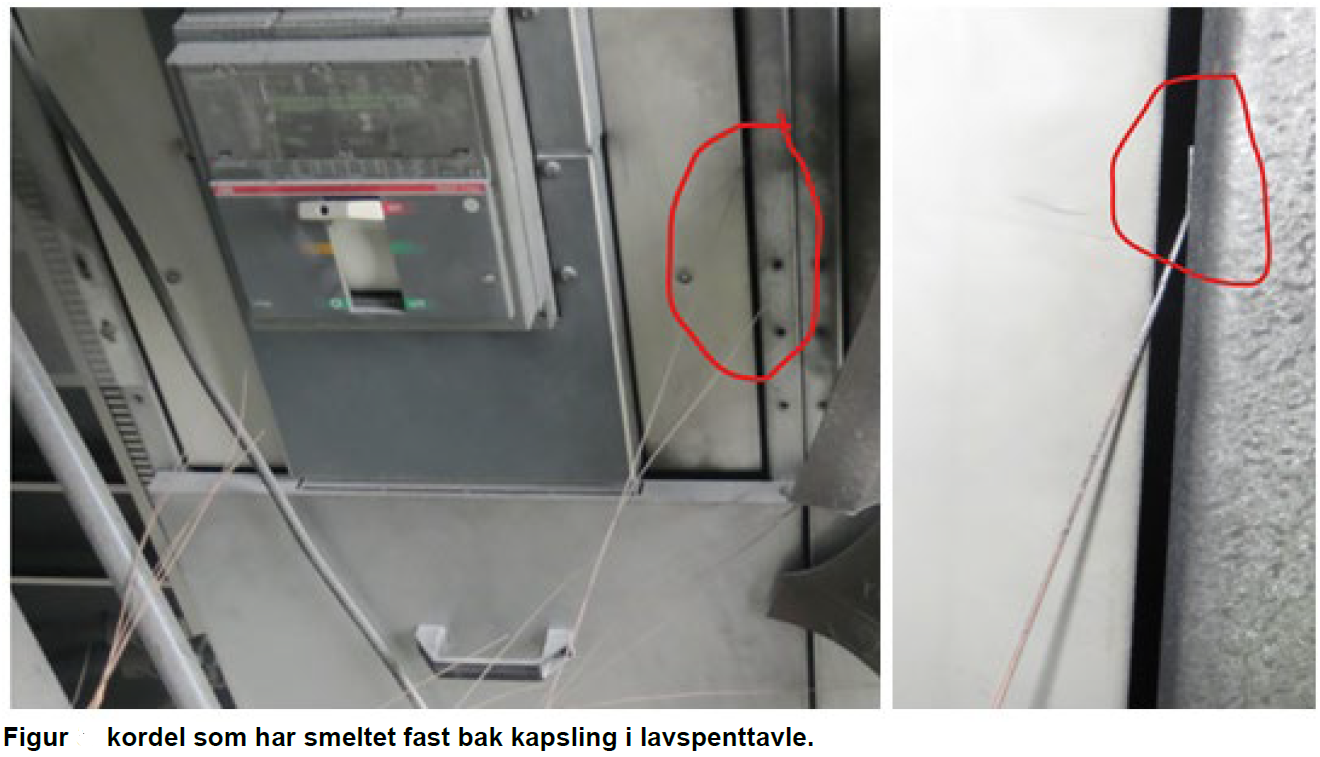 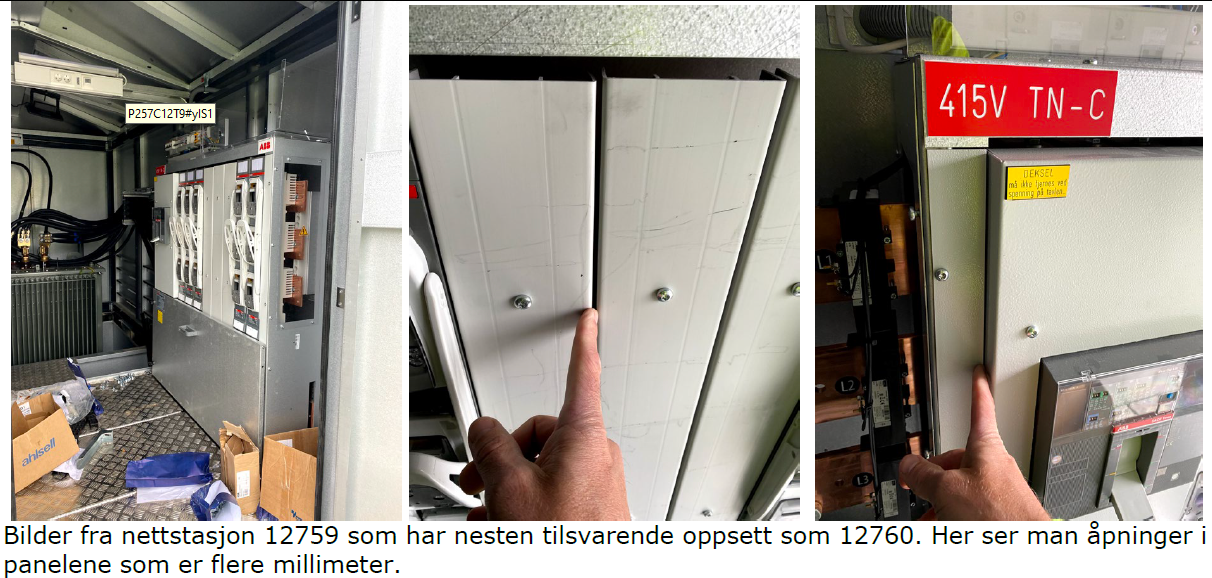